2023 CSD Senior Exit Survey Reminder
CSD Senior Exit Survey is currently open!

CSD Seniors planning to graduate Spring / Summer / Fall of 2023

Survey is anonymous and should take less than 1 minute to complete
It can be accessed via the link sent to your ohio.edu email

Access to the survey will expire at midnight on Saturday, April 29, 2023.

Questions? Contact Dr. McDonald via Teams and/or email (mcdonaldk@ohio.edu)
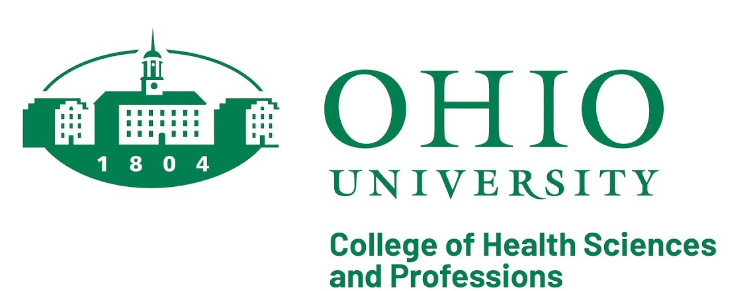